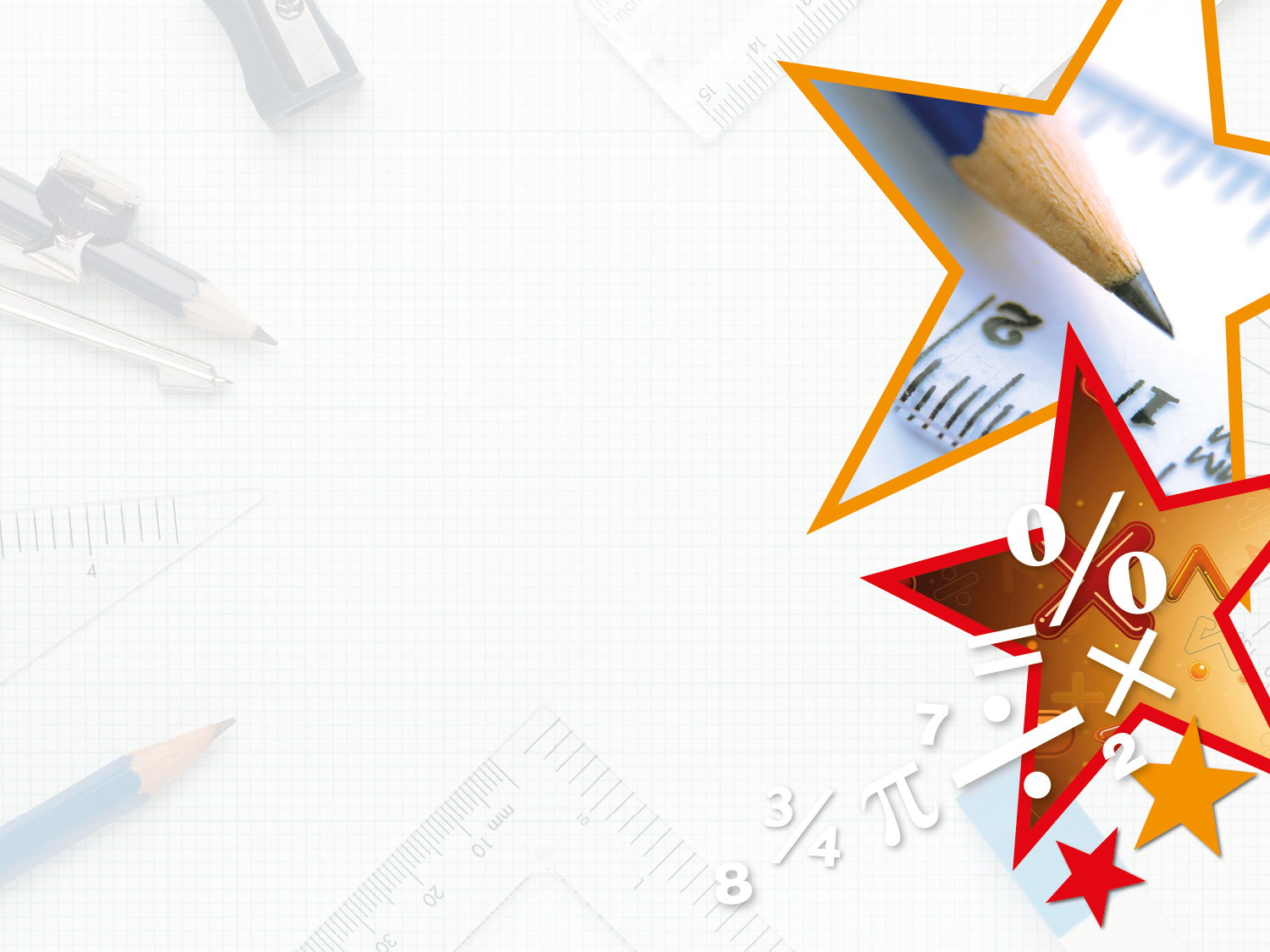 Year 6 – Spring Block 3 – Algebra






Step 5: Formulae
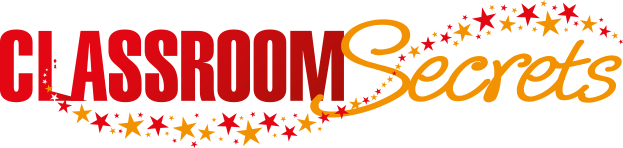 © Classroom Secrets Limited 2019
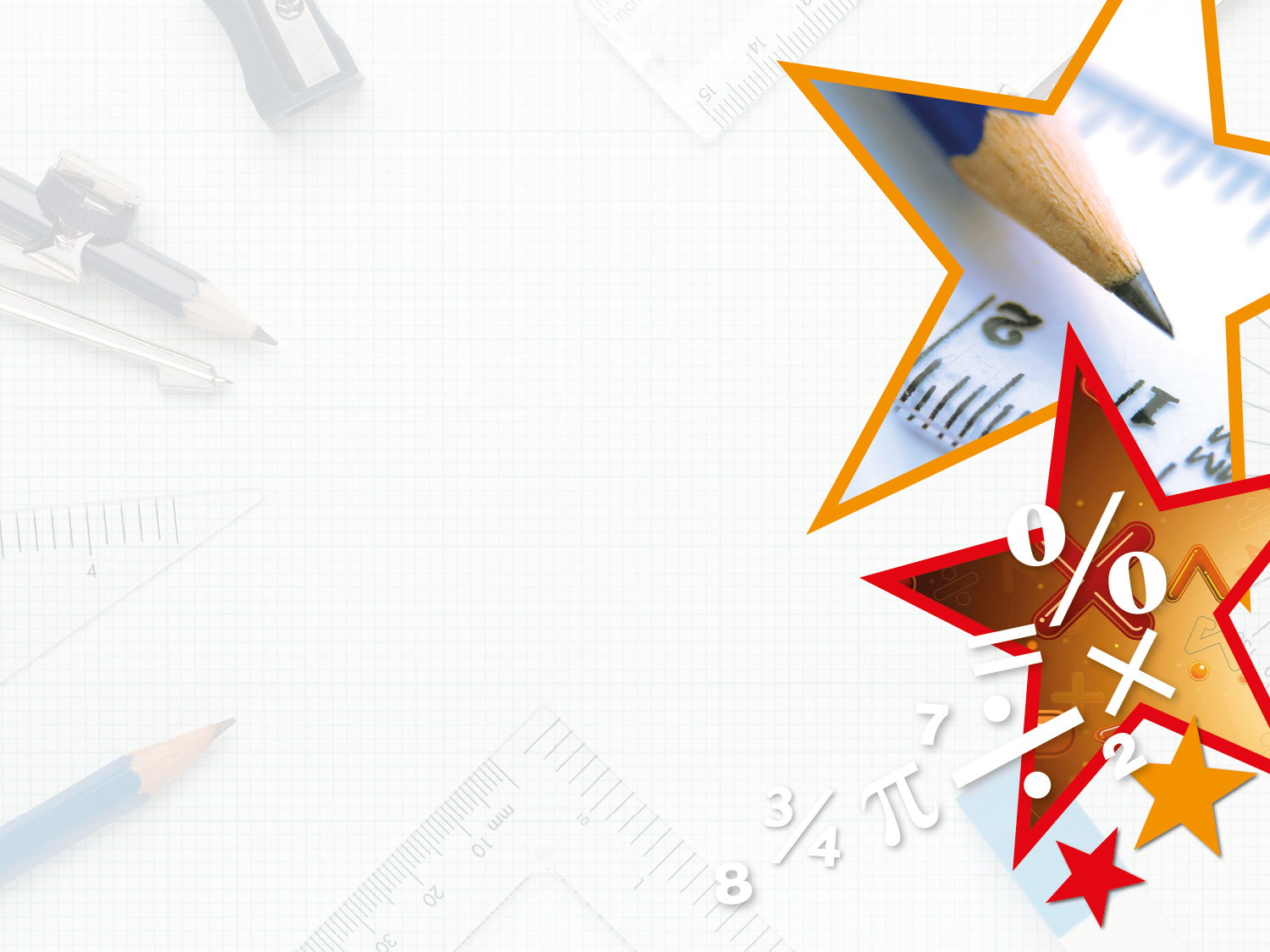 Introduction

If           = 20 and       = 2.5, calculate:
+
+
x (
+   )
3
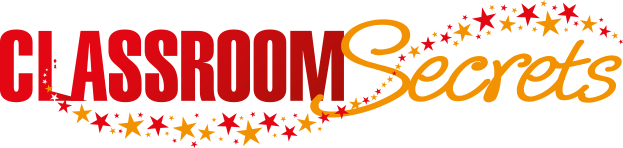 © Classroom Secrets Limited 2019
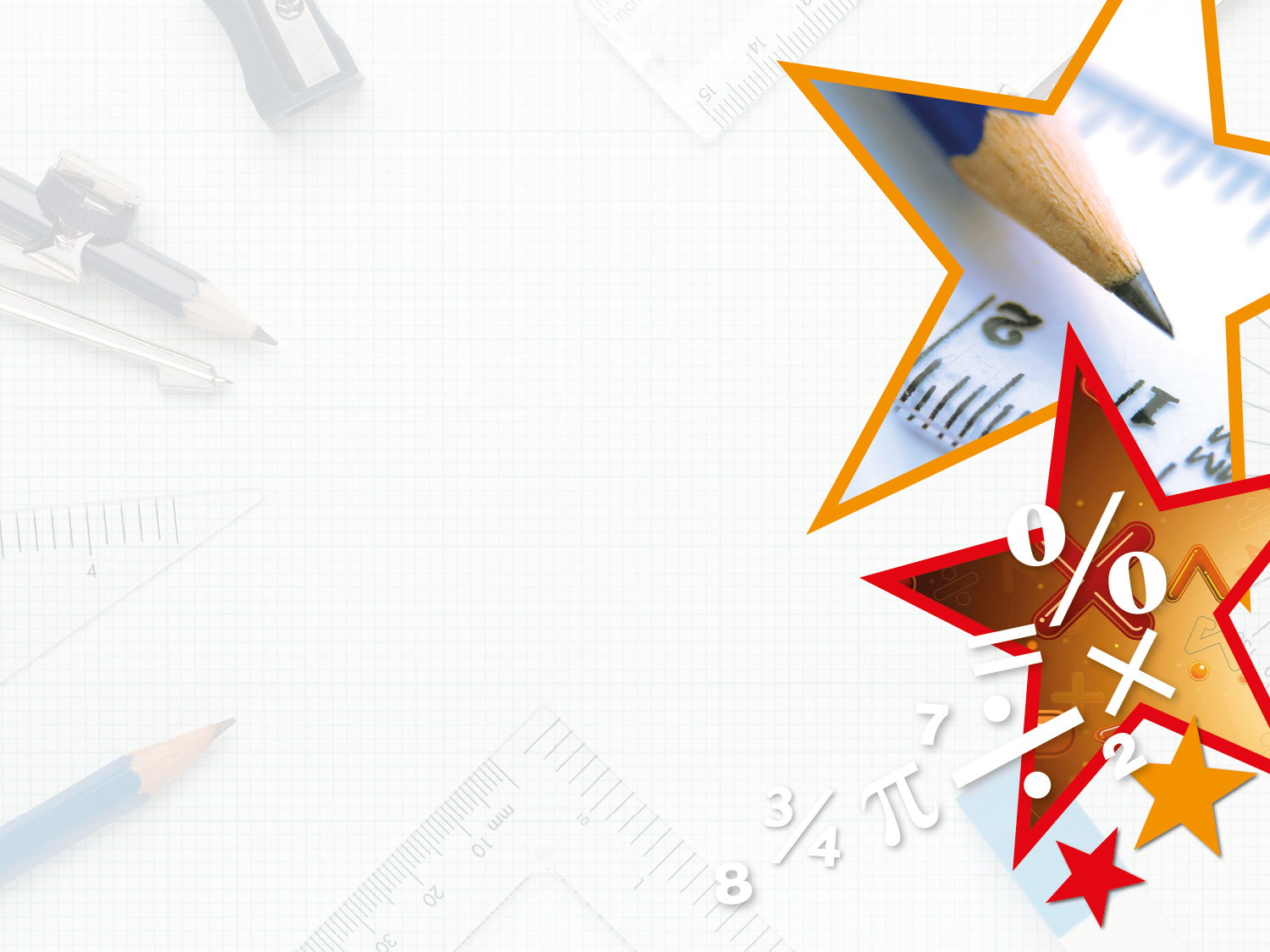 Introduction

If           = 20 and       = 2.5, calculate:
+
+
20 + 2.5 + 2.5 = 25
x (
+   )
20 x (2.5 + 2.5) = 100
3
3 x 2.5 = 7.5
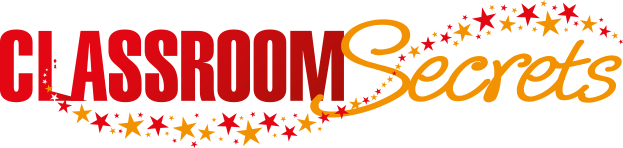 © Classroom Secrets Limited 2019
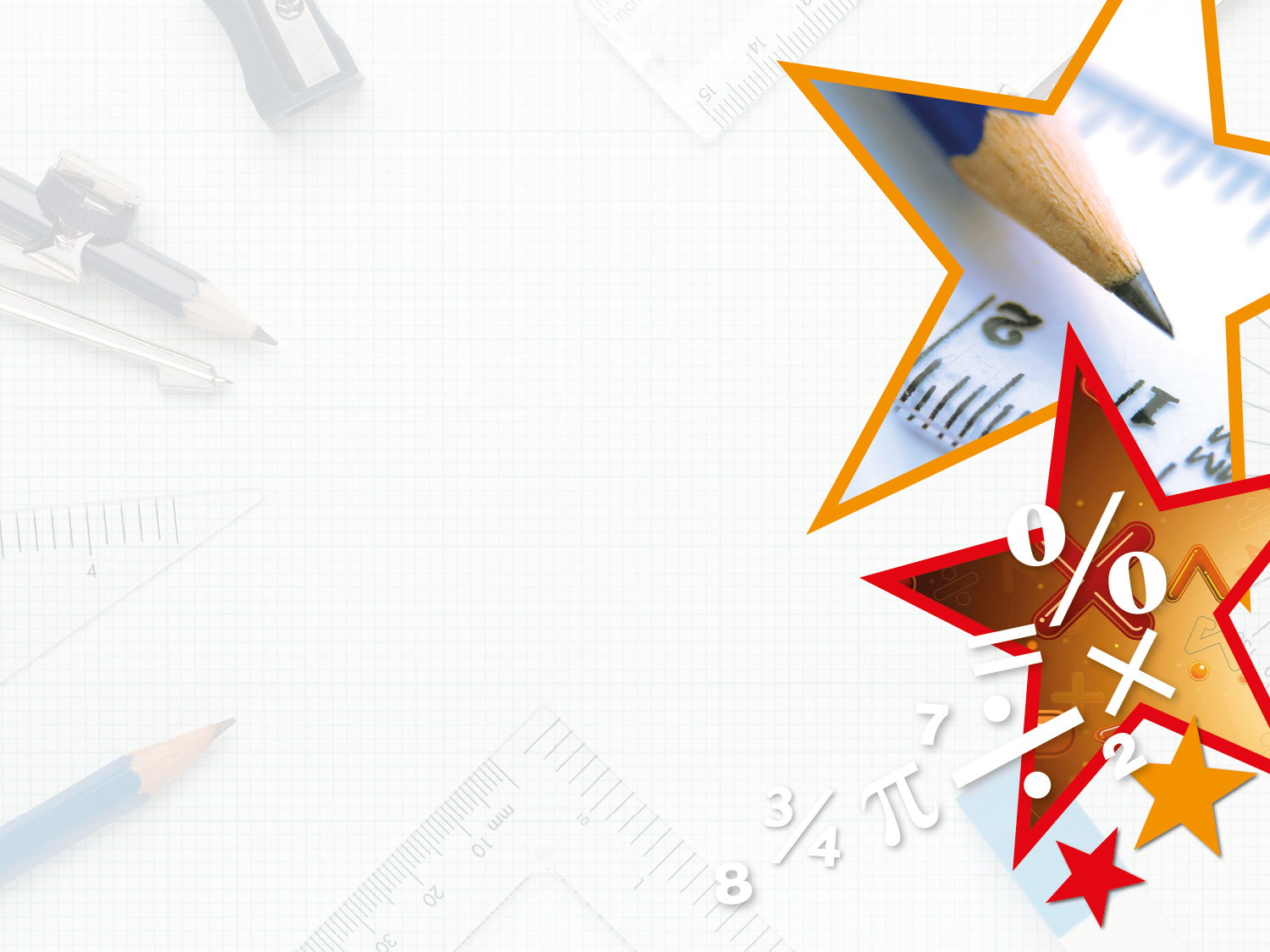 Varied Fluency 1

Match each box on the left to the correct label.
formula
a = l x w
7 + 2f
calculation
10 = 100 ÷ 10
expression
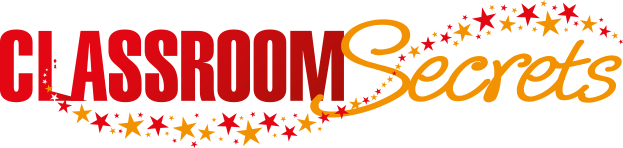 © Classroom Secrets Limited 2019
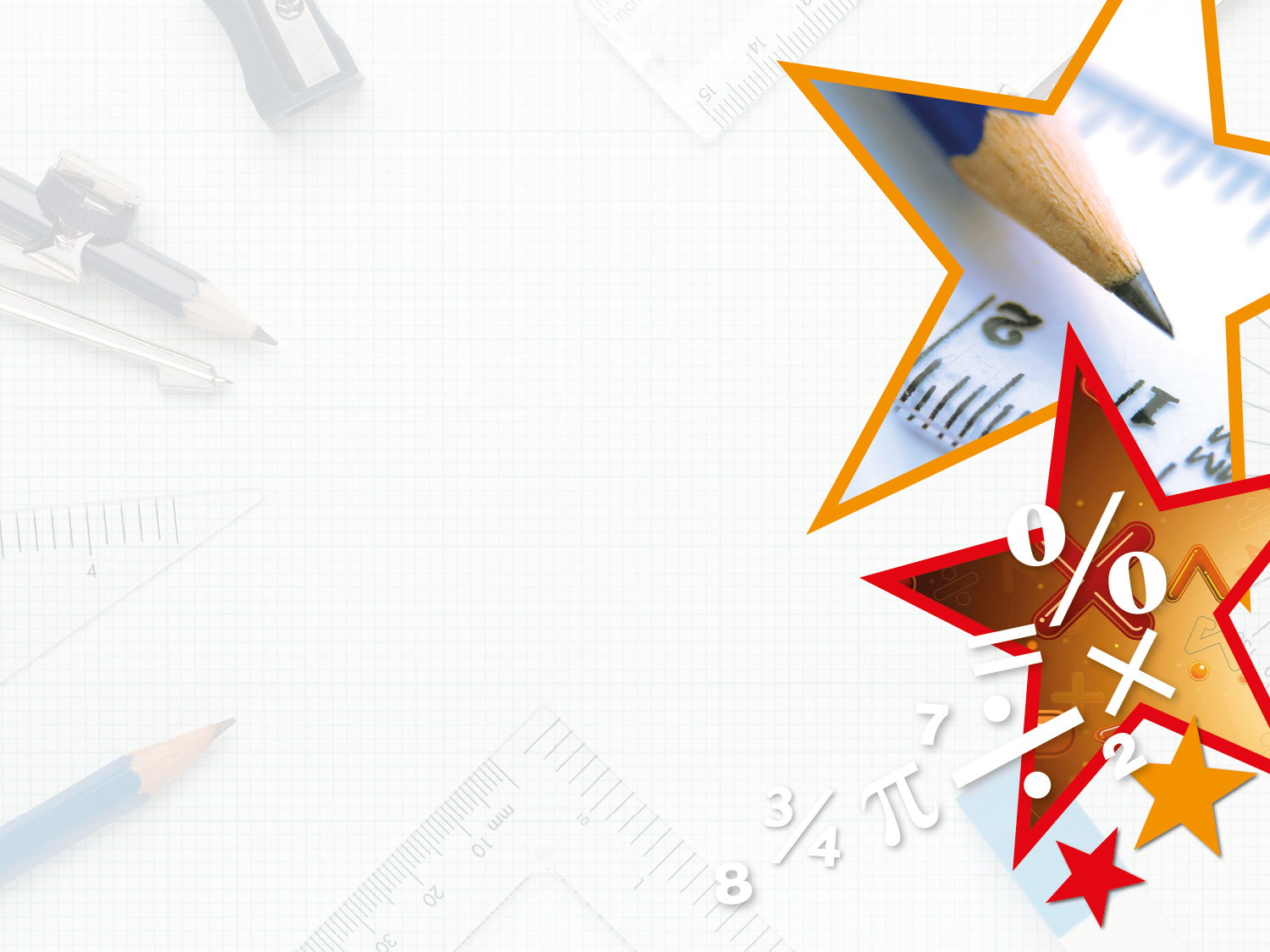 Varied Fluency 1

Match each box on the left to the correct label.
formula
a = l x w
7 + 2f
calculation
10 = 100 ÷ 10
expression
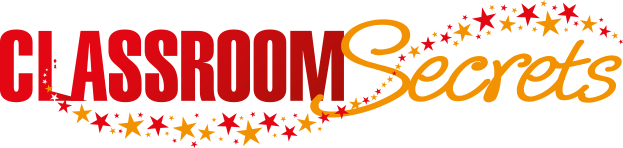 © Classroom Secrets Limited 2019
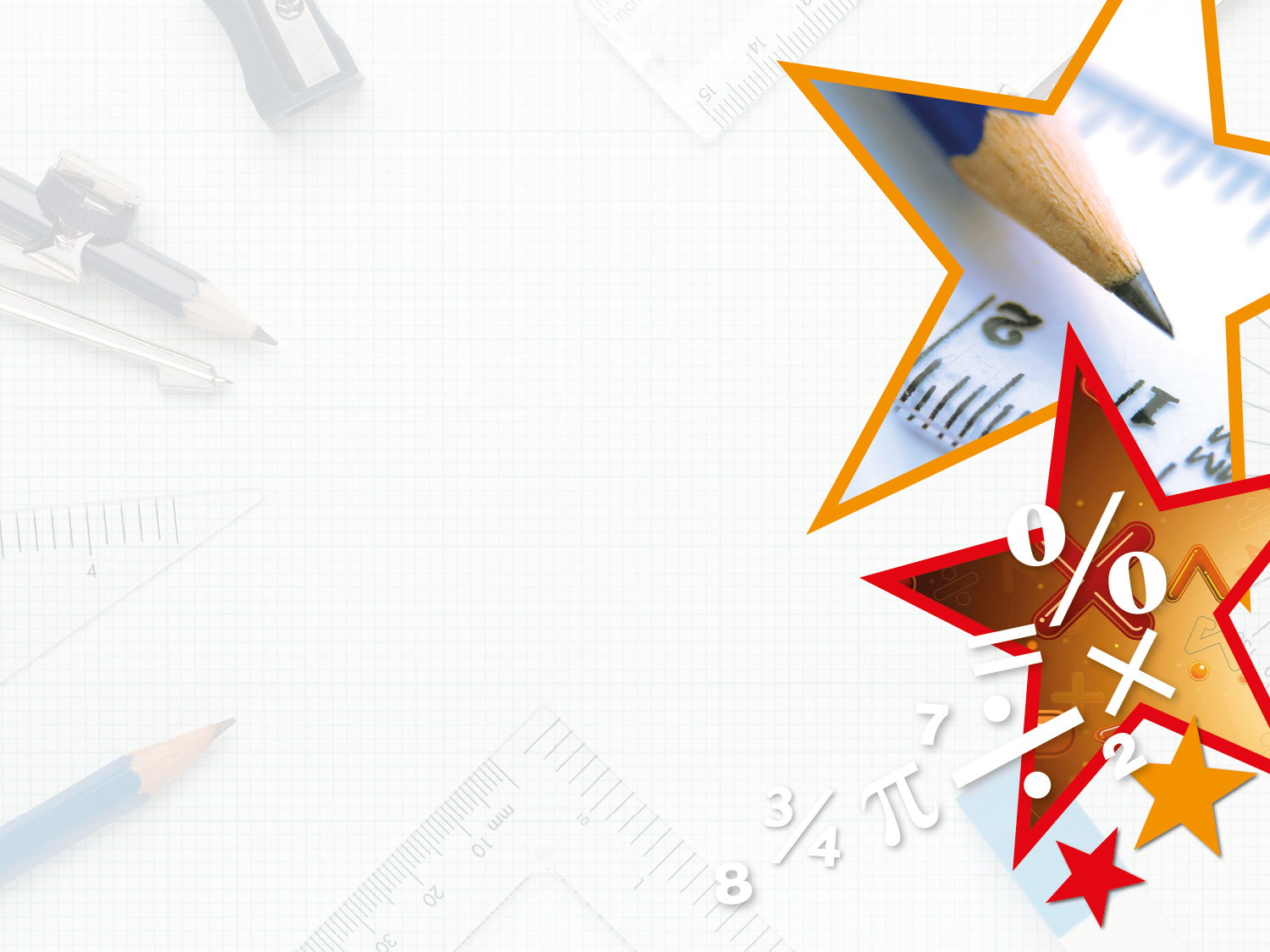 Varied Fluency 2

Work out the perimeter ( p ) of this shape using the formula 
p = 2a + 2b, if a = 2.5cm and b = 3.5cm.
Not to scale
a
b
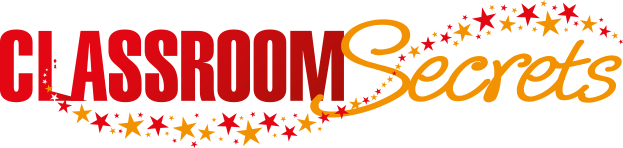 © Classroom Secrets Limited 2019
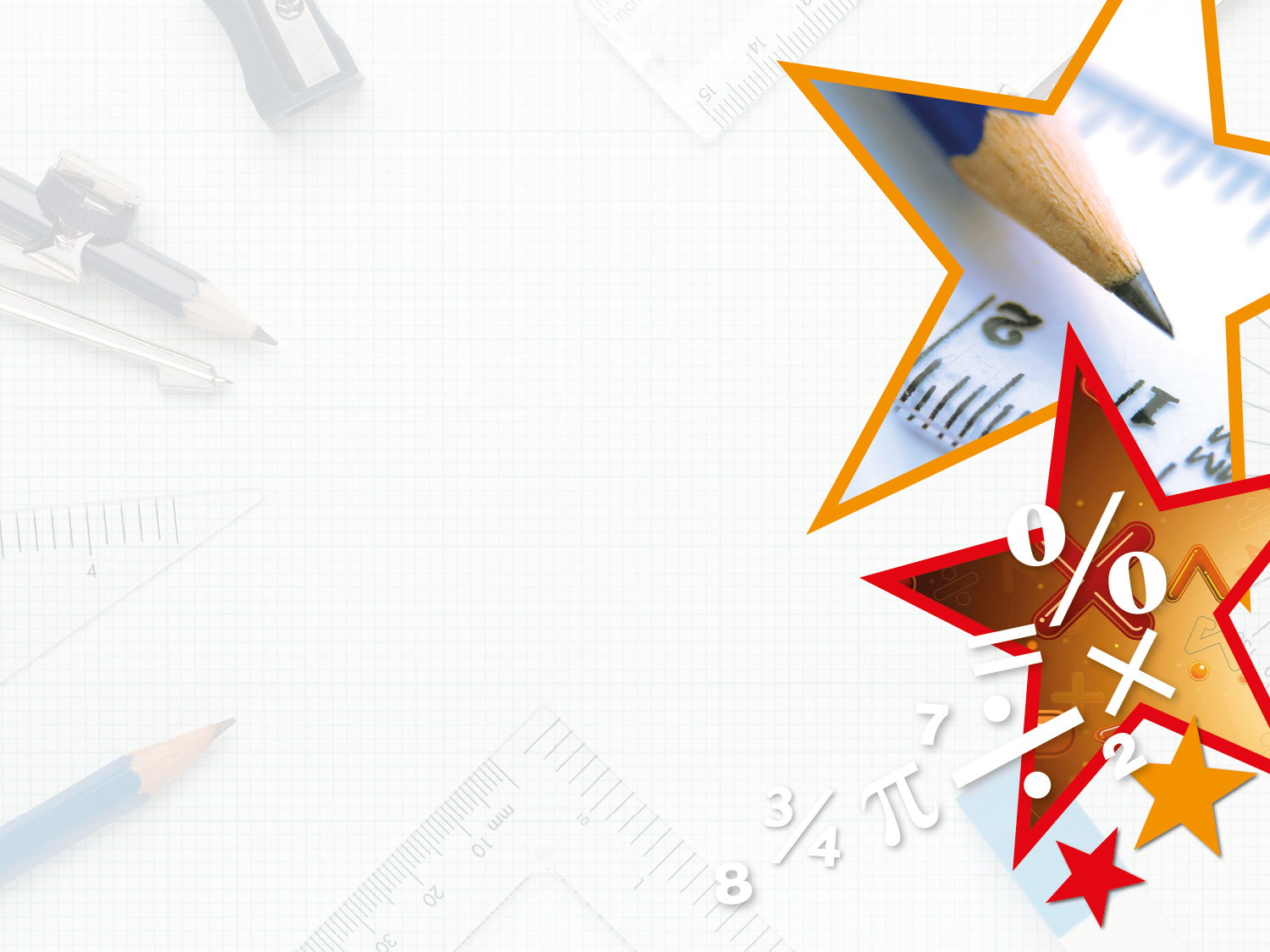 Varied Fluency 2

Work out the perimeter ( p ) of this shape using the formula 
p = 2a + 2b, if a = 2.5cm and b = 3.5cm. 













12cm
Not to scale
a
b
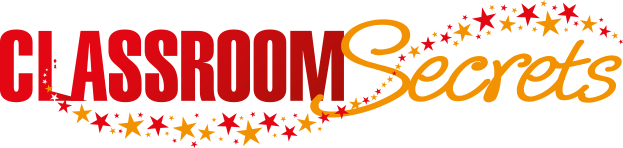 © Classroom Secrets Limited 2019
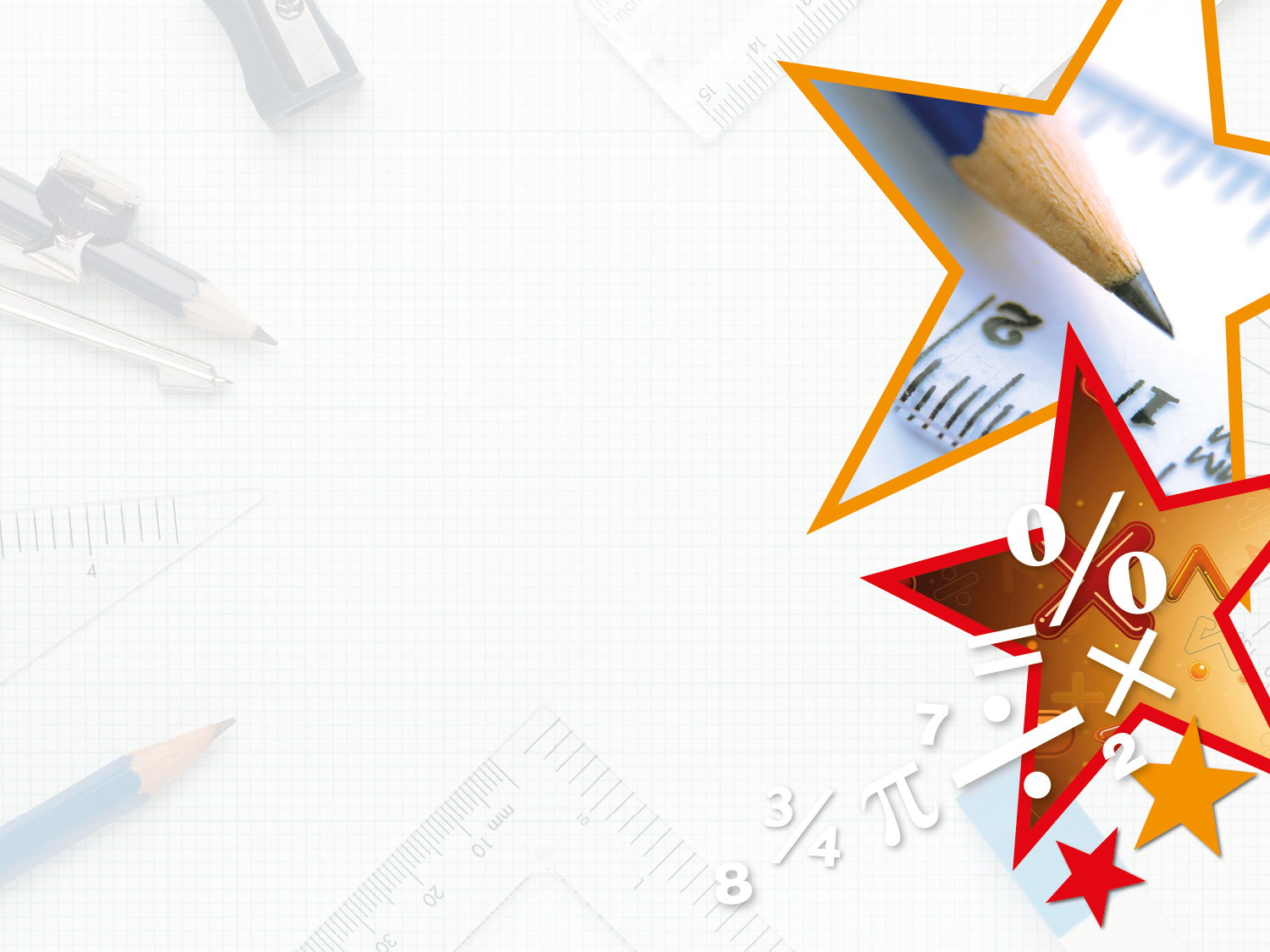 Varied Fluency 3

Circle the correct formula for finding the area (a) of a square.



a = b x c

a = b + b + c + c

a = b ÷ c
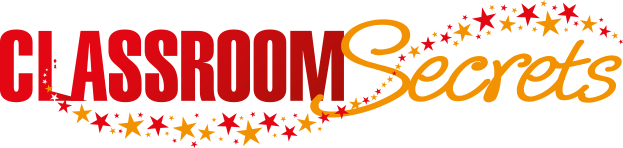 © Classroom Secrets Limited 2019
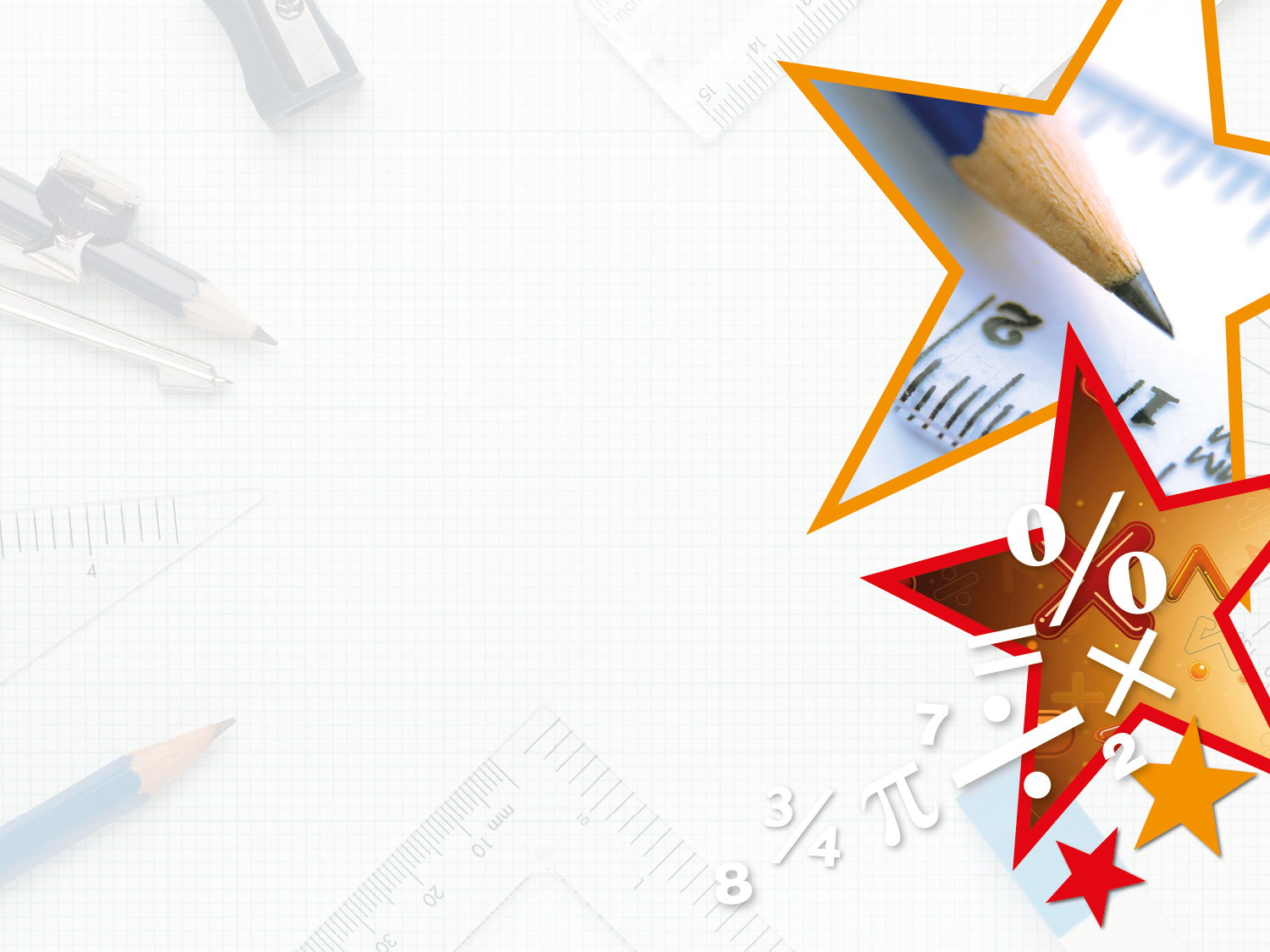 Varied Fluency 3

Circle the correct formula for finding the area (a) of a square.



a = b x c

a = b + b + c + c

a = b ÷ c
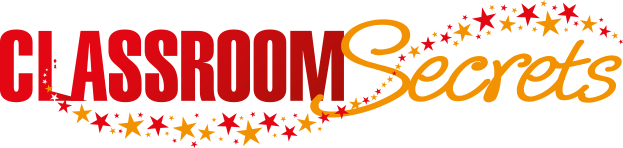 © Classroom Secrets Limited 2019
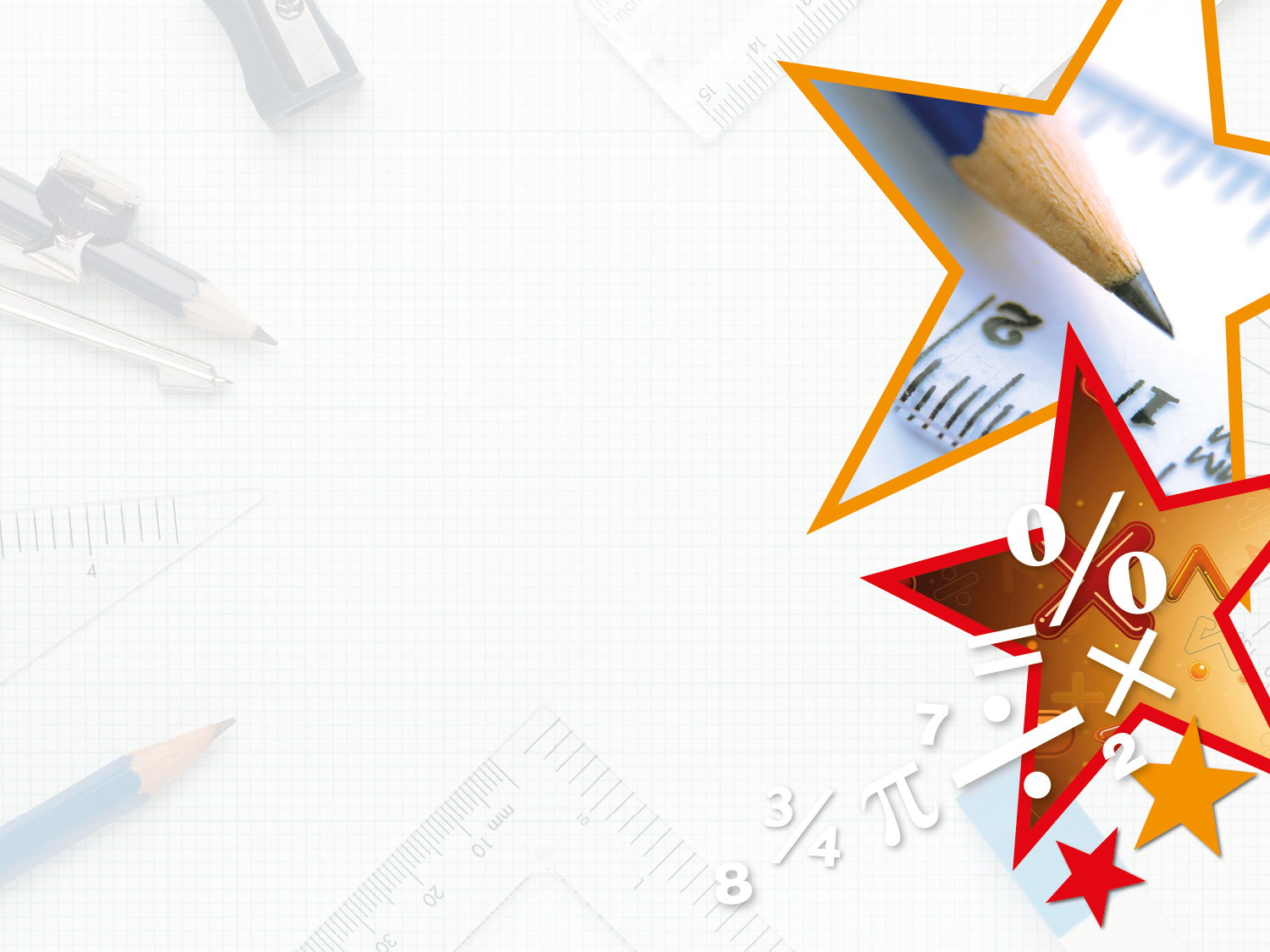 Varied Fluency 4

A window cleaner is deciding how to charge for her services. She decide that the price ( p ) should be set at £1.20 per window ( w ) and £0.40 per mile ( m ) travelled.

Expressed as the formula:




A house has 10 windows and involves 5 miles travel. How much should the window cleaner charge?
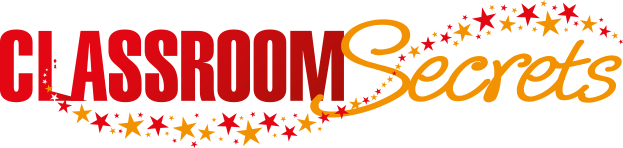 © Classroom Secrets Limited 2019
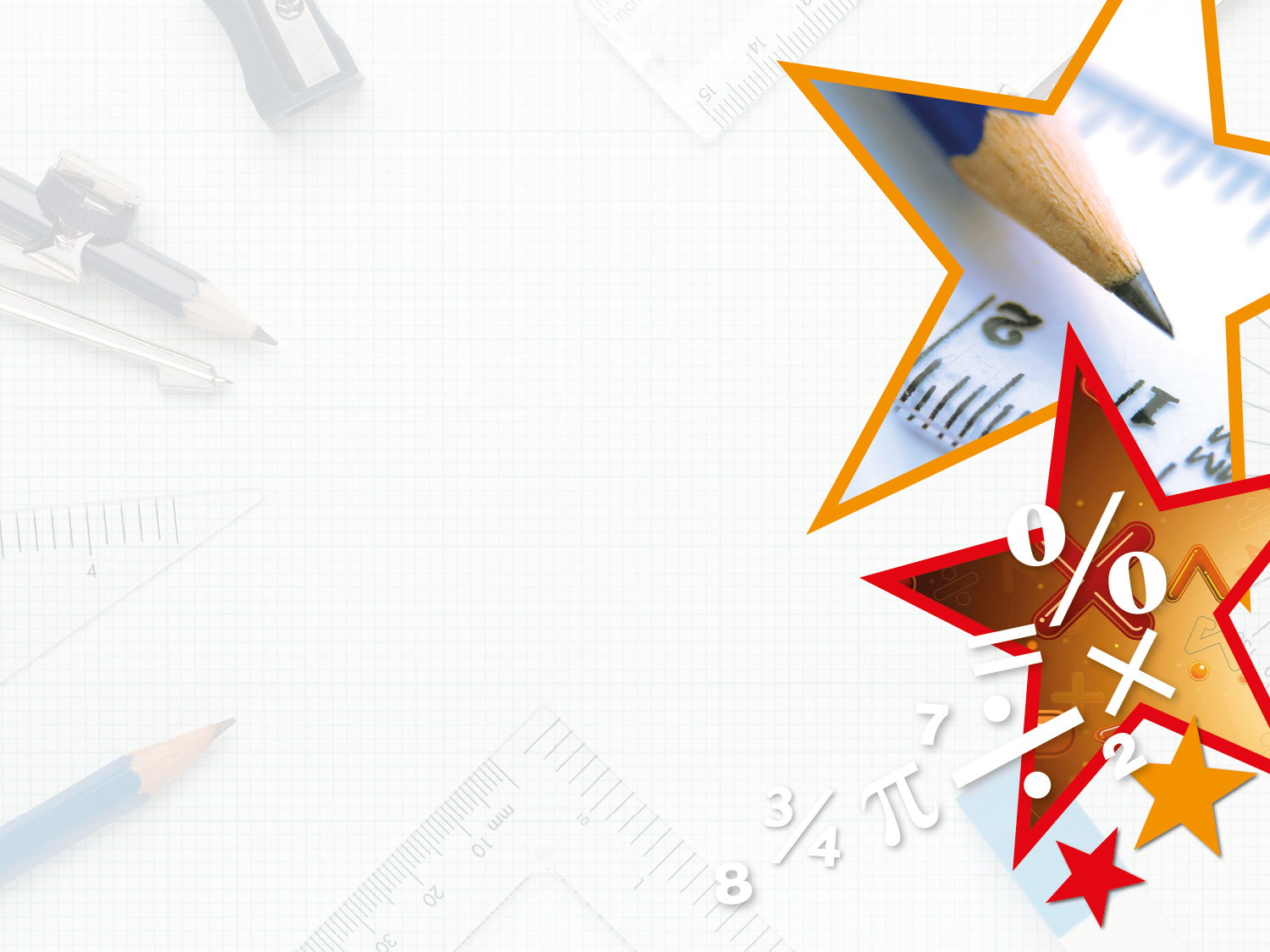 Varied Fluency 4

A window cleaner is deciding how to charge for her services. She decide that the price ( p ) should be set at £1.20 per window ( w ) and £0.40 per mile ( m ) travelled.

Expressed as the formula:




A house has 10 windows and involves 5 miles travel. How much should the window cleaner charge?

c = (1.20 x 10) + (0.4 x 5) = 12 + 2 = £14
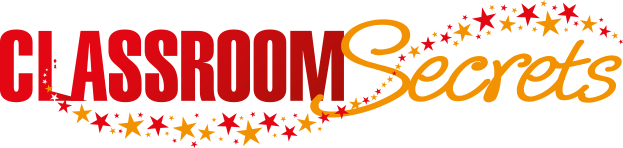 © Classroom Secrets Limited 2019